ДРУЖНЫЕ РЕБЯТА
ГОУ детский сад
№ 2304
ГОУ СОШ
№ 1192
Есть на свете чудо сад!
В этот сад идти я рад.
Здесь и летом и зимой
Все друзья мои со мной.

Хорошо живётся тут!
А в саду у нас растут
Не черешни и не груши,
Саши, Вани и Катюши.

Здесь живут не вишенки -
Мариночки да Мишеньки.
И шумят не веточки -
Коли, Даши, Светочки.

Наш любимый садовод
Всех по имени зовёт.
Воспитательница наша
С нами пляшет и поёт.

Помогают ей с утра
Нянечки и повара.
Бережёт здоровье наше
Медицинская сестра.
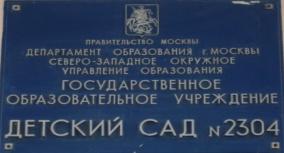 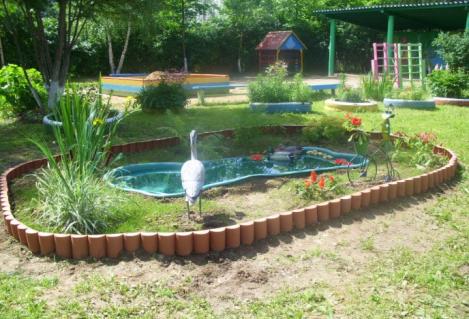 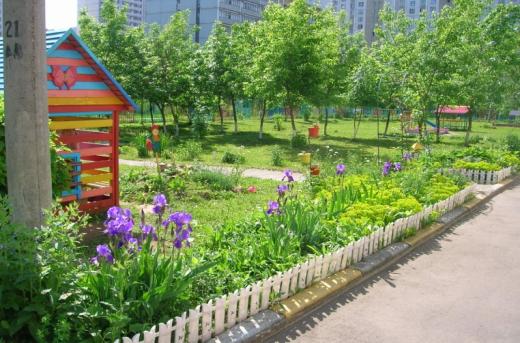 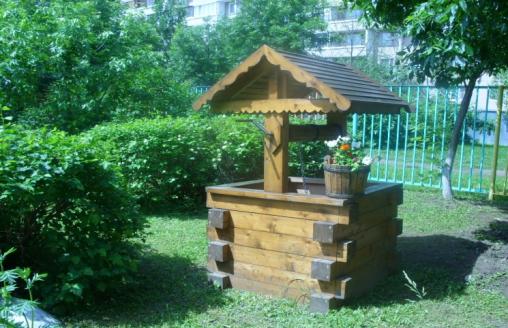 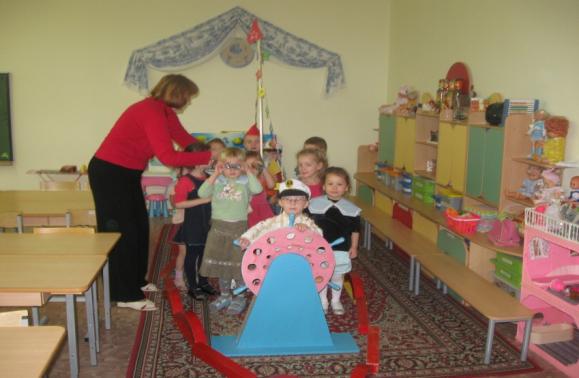 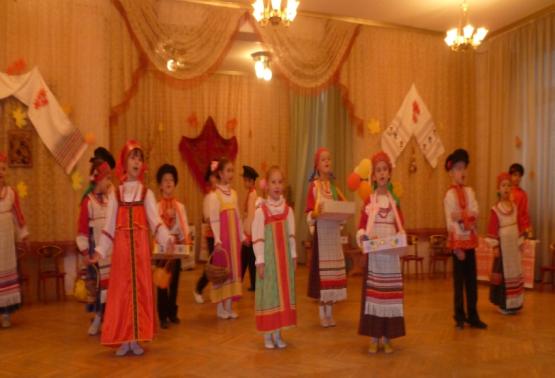 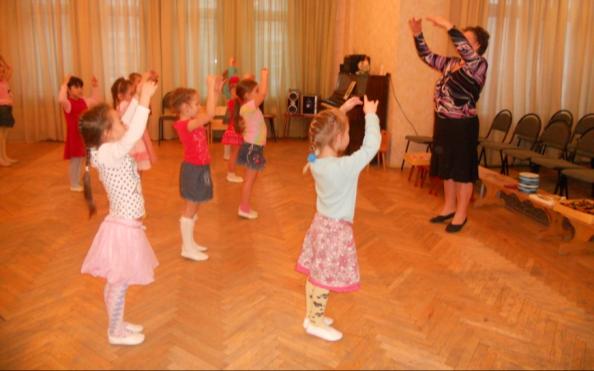 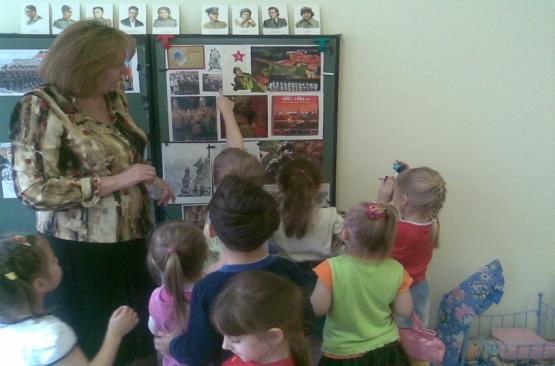 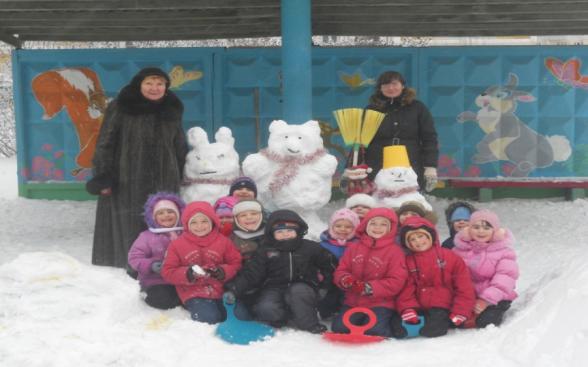 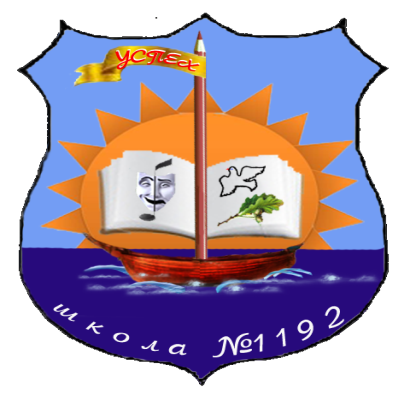 Кто научит лучше мамы,
Объяснит нам весь урок?
Наш учитель первый самый,
В нашей жизни огонёк.

Он осветит путь-дорожку
В царство знаний, а не снов.
Даст нам ручку, а не ложку,
Научиться будь готов!

Он с улыбкою встречает
Каждый день и каждый раз
Терпеливо объясняет
Всё, что важно знать для нас.

Наш учитель первый самый
К нам на выручку спешит.
Он бывает самый разный:
Пожалеет, рассмешит,

И за дело поругает,
И похвалит за ответ.
С одного он строго спросит,
А другому даст совет.
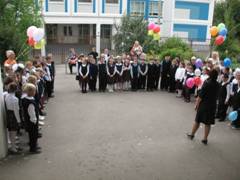 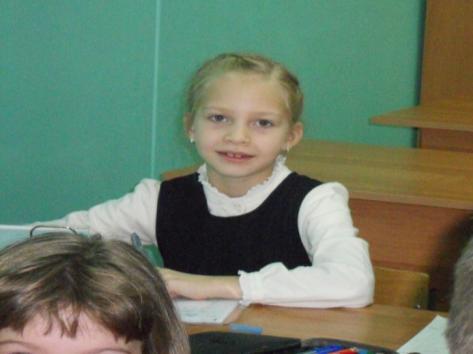 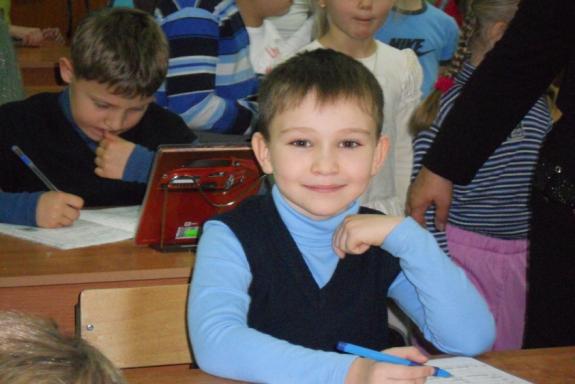 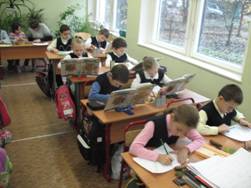 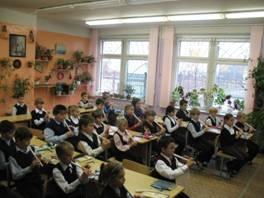 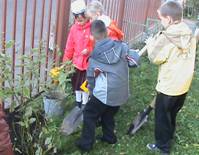 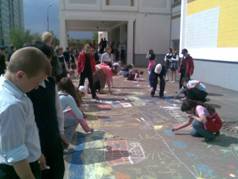 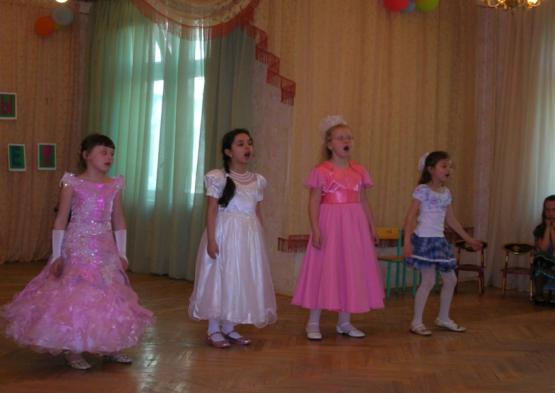 В гостях у дошколят
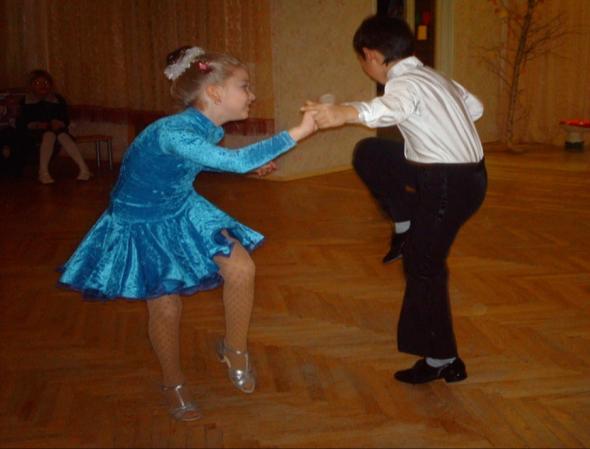 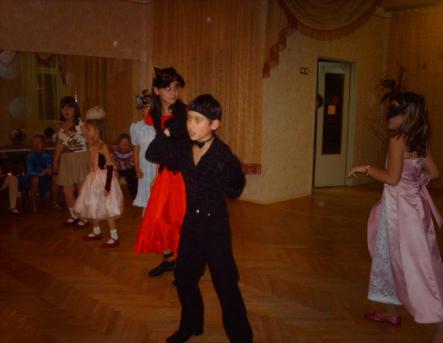 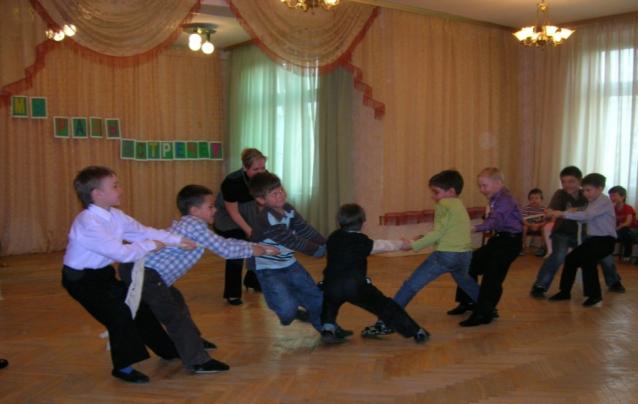 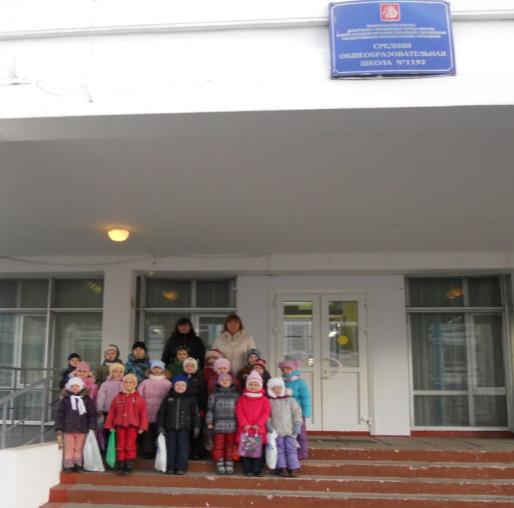 Экскурсия в школу
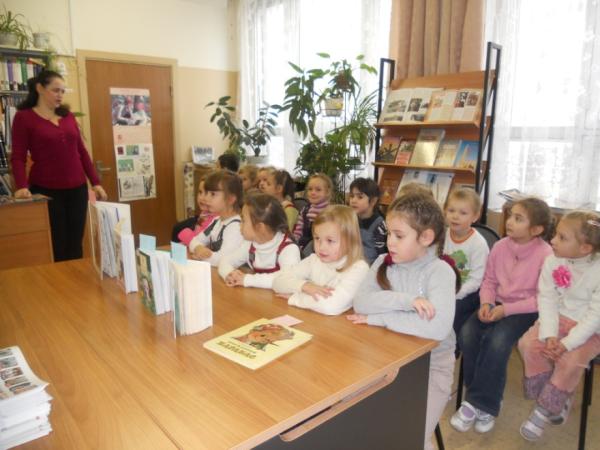 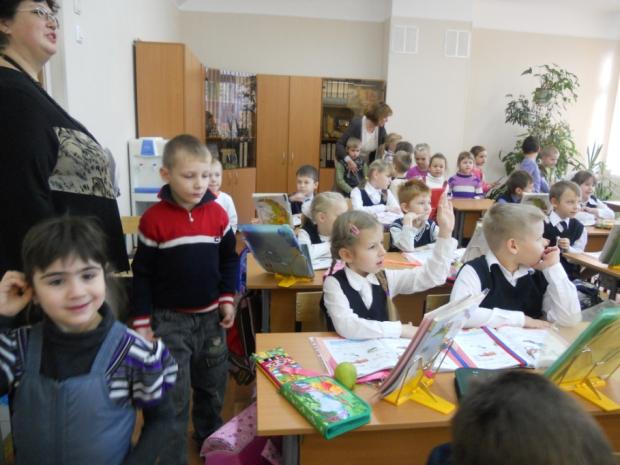 НАША ПЕРЕПИСКА
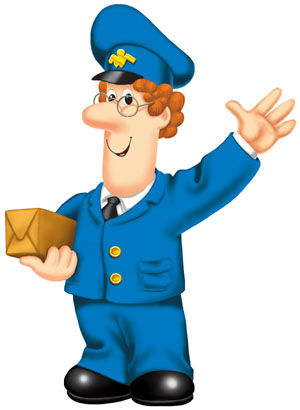 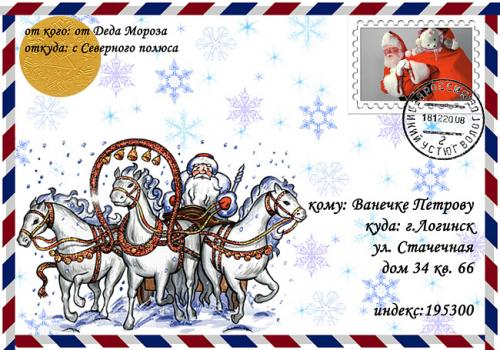 Мы пишем первоклашкам
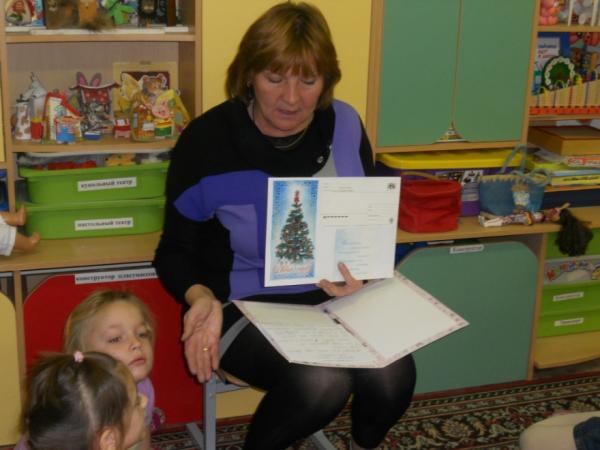 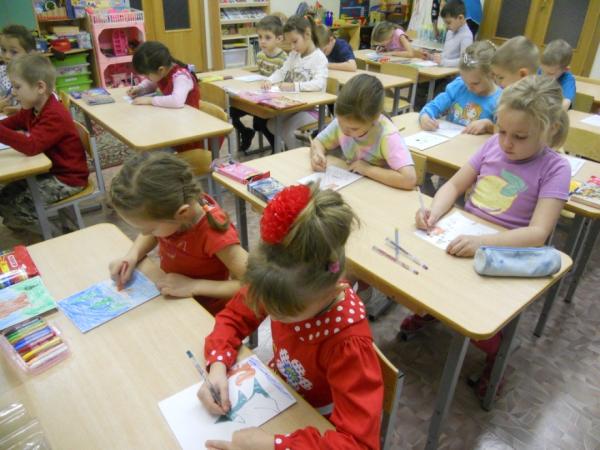 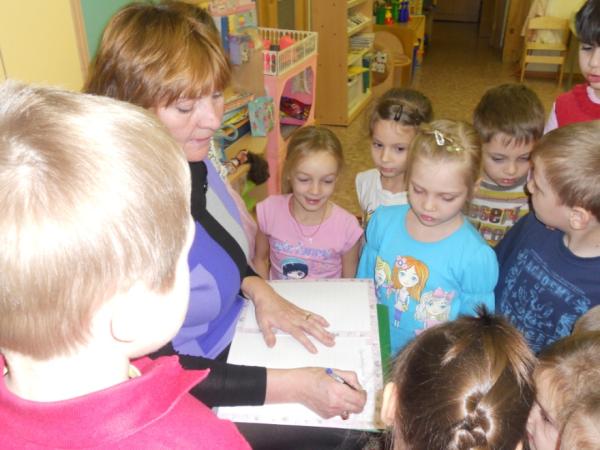 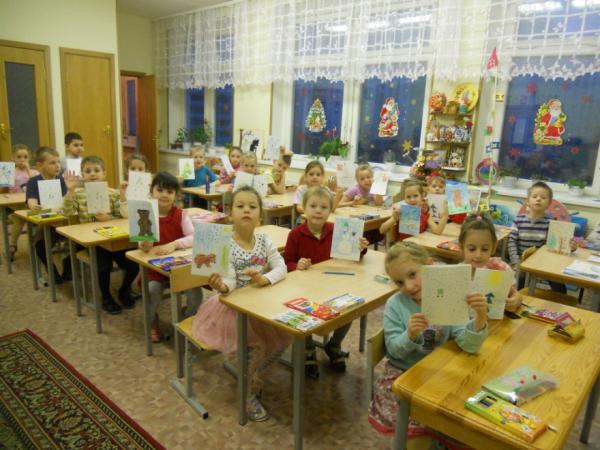 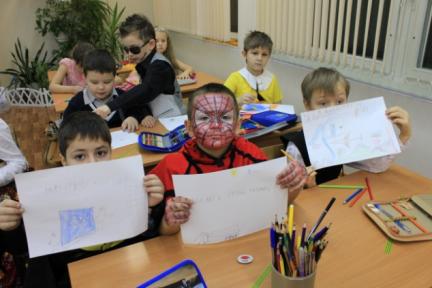 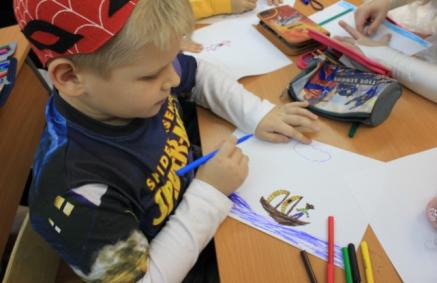 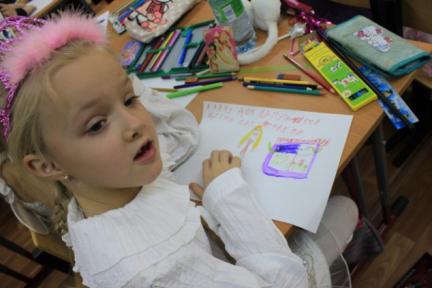 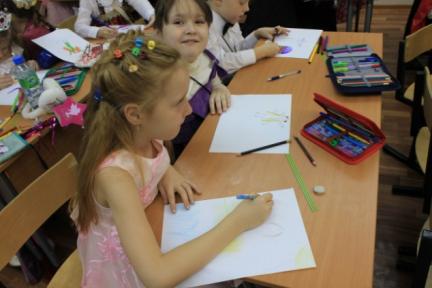 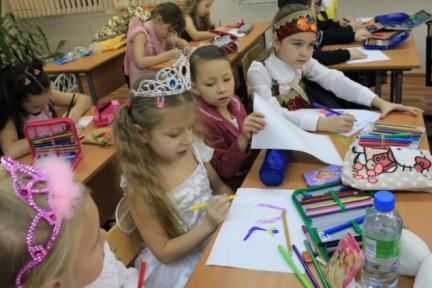 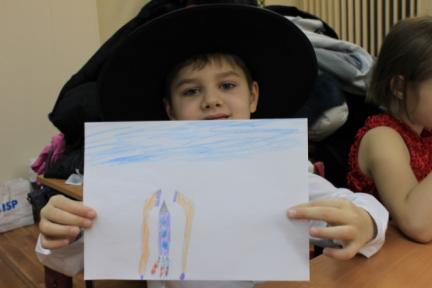 Мечты первоклассников
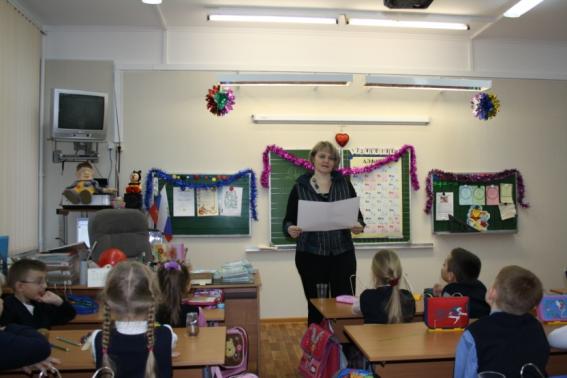 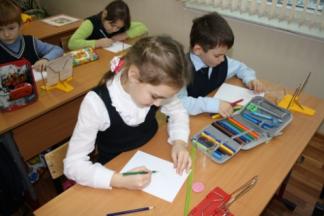 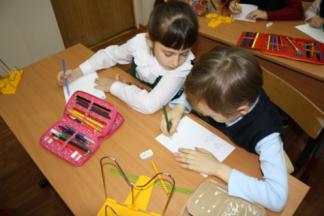 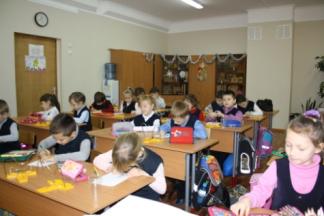 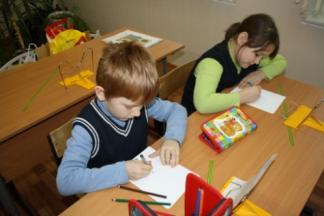 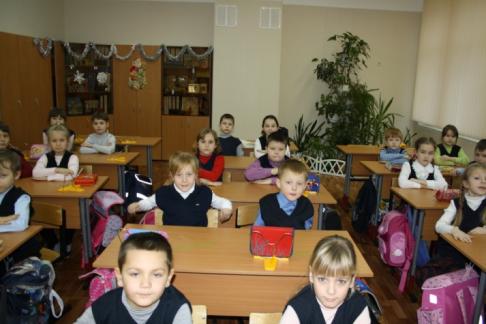 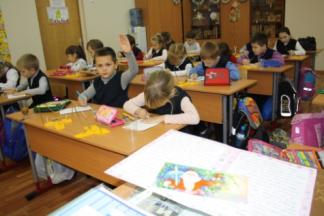 Письма в детский сад
Подарки из школы
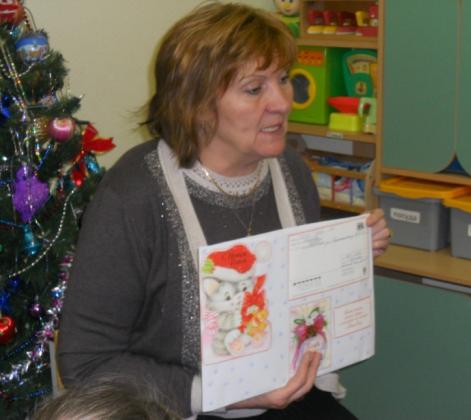 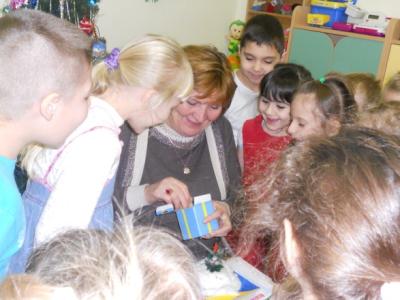 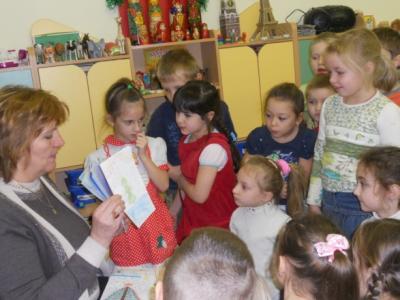 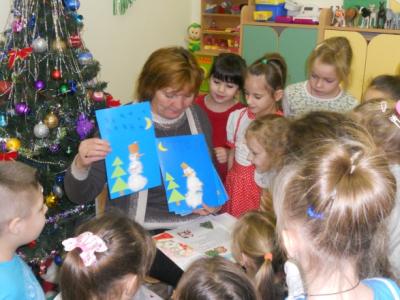 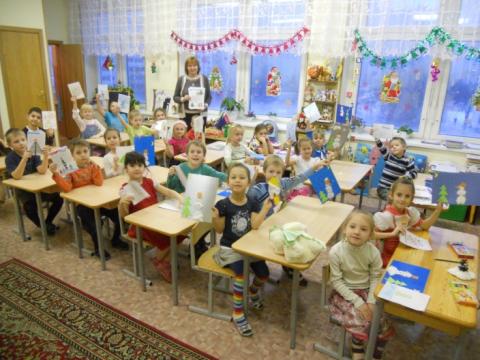 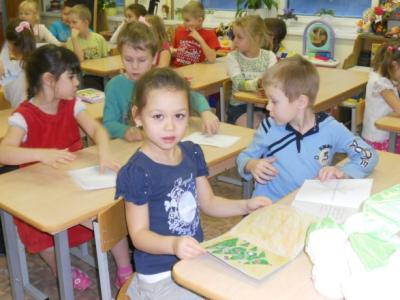 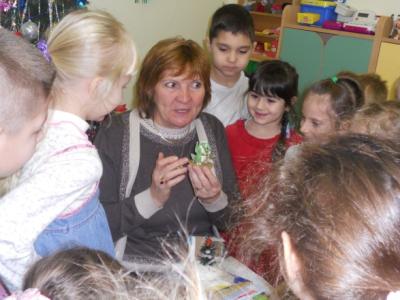 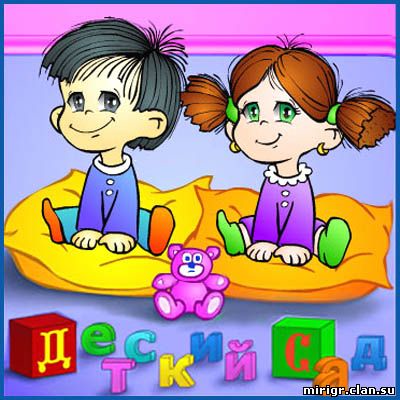 ДО НОВЫХ ВСТРЕЧ
ЖДЕМ В ГОСТИ!!!